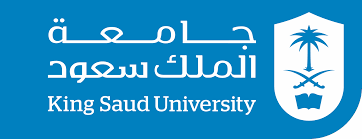 مهارات تنفيذ التدريس (2)
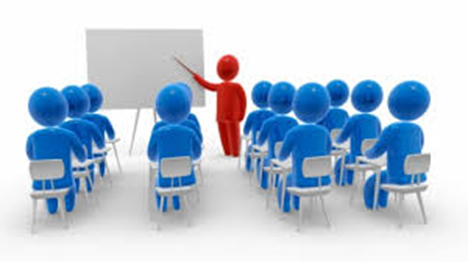 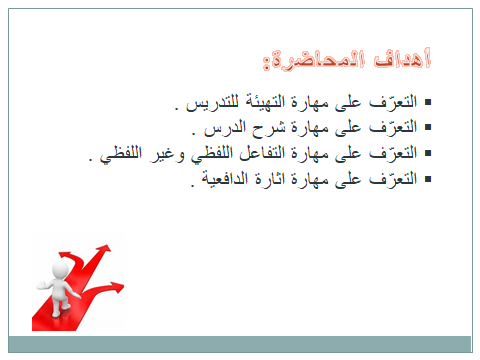 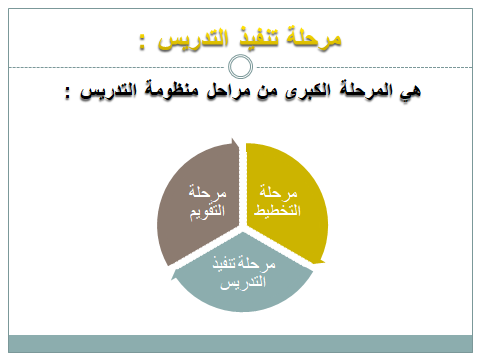 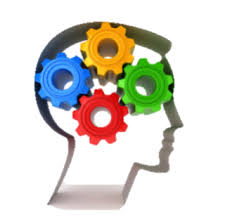 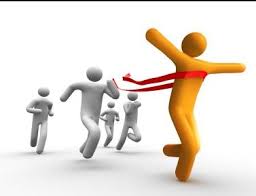 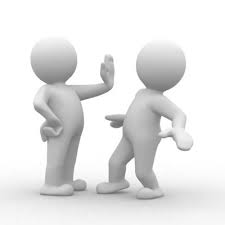 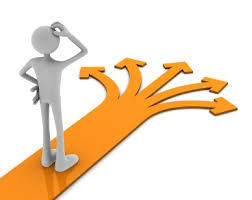 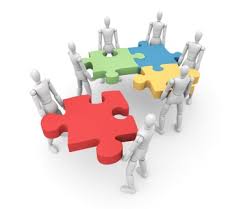 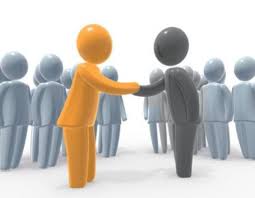 وتكمن أهمية هذه المرحلة في كونها تستدعي من المعلم القيام بالعديد من الإجراءات والأساليب والمهارات المعقدة من أجل إكساب المتعلمين الخبرات التربوية المستهدفة.وتعرّف هذه المرحلة بأنها : الانتقال من مرحلة التصور والتخطيط إلى مرحلة الممارسة والتطبيق .
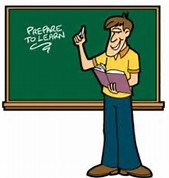 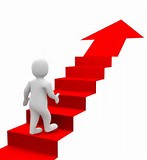 رابعا : مهارة التهيئة للدرس تعد هذه المهارة أولى مهارات عرض الدرس وإلقائه على المتعلمين ولذا فقد اكتسبت أهمية خاصة في منظومة التدريس مما يحتم على المعلم أن يبتكر ويبحث عن كافة السبل التي تثير اهتمام تلاميذه . وهي كل ما يقوله المعلم ويفعله بهدف إعداد المتعلمين للدرس الجديد حتى يكونوا في حالة جيَدة تسمح لهم بتلقي الدرس .
ماهي فوائد التهيئة للدرس؟
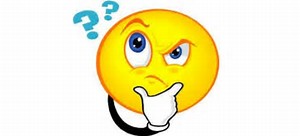 من أهداف التهيئة للدرس :
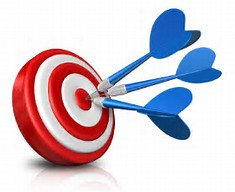 أنواع التهيئة للدرس
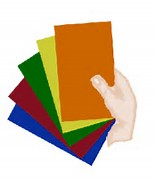 خامسا :مهارة شرح الدرستعد من أهم مهارات منظومة التدريس وهي تبدأ حالما ينتهي المعلم من تهيئة طلابه تماما للدرس الجديد ,وفيها يتم الاستعانة بطرائق التدريس المناسبة للموقف التعليمي .
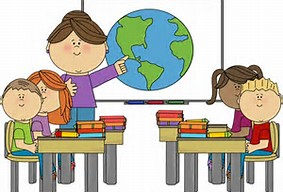 وتعرّف مهارة شرح الدرس بأنها : مجموعة من السلوكيات الحركية واللفظية التي يقوم بها المعلم بدقة وسرعة بغية إيضاح محتوى تعليمي معين للمتعلمين مع الاستعانة بأدوات الشرح المساندة .
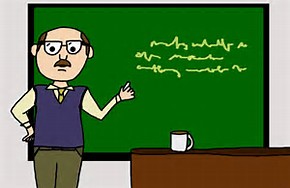 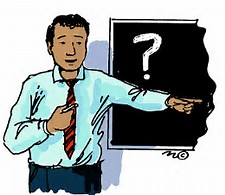 أنواع شرح الدرس
من أهم المهارات الفرعية المكونة لمهارة الشرح :
سادسا :مهارة التفاعل
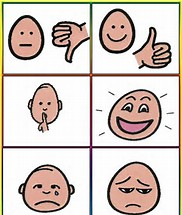 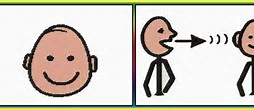 اللفظي
غير اللفظي
و
ماهو مفهوم التفاعل؟؟
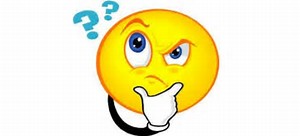 هل التدريس عملية تفاعل ؟
نعم ، فعملية التدريس لا تخرج عن كونها عملية تفاعل مباشر واتصال إنساني دائم بين المعلم والمتعلمين.
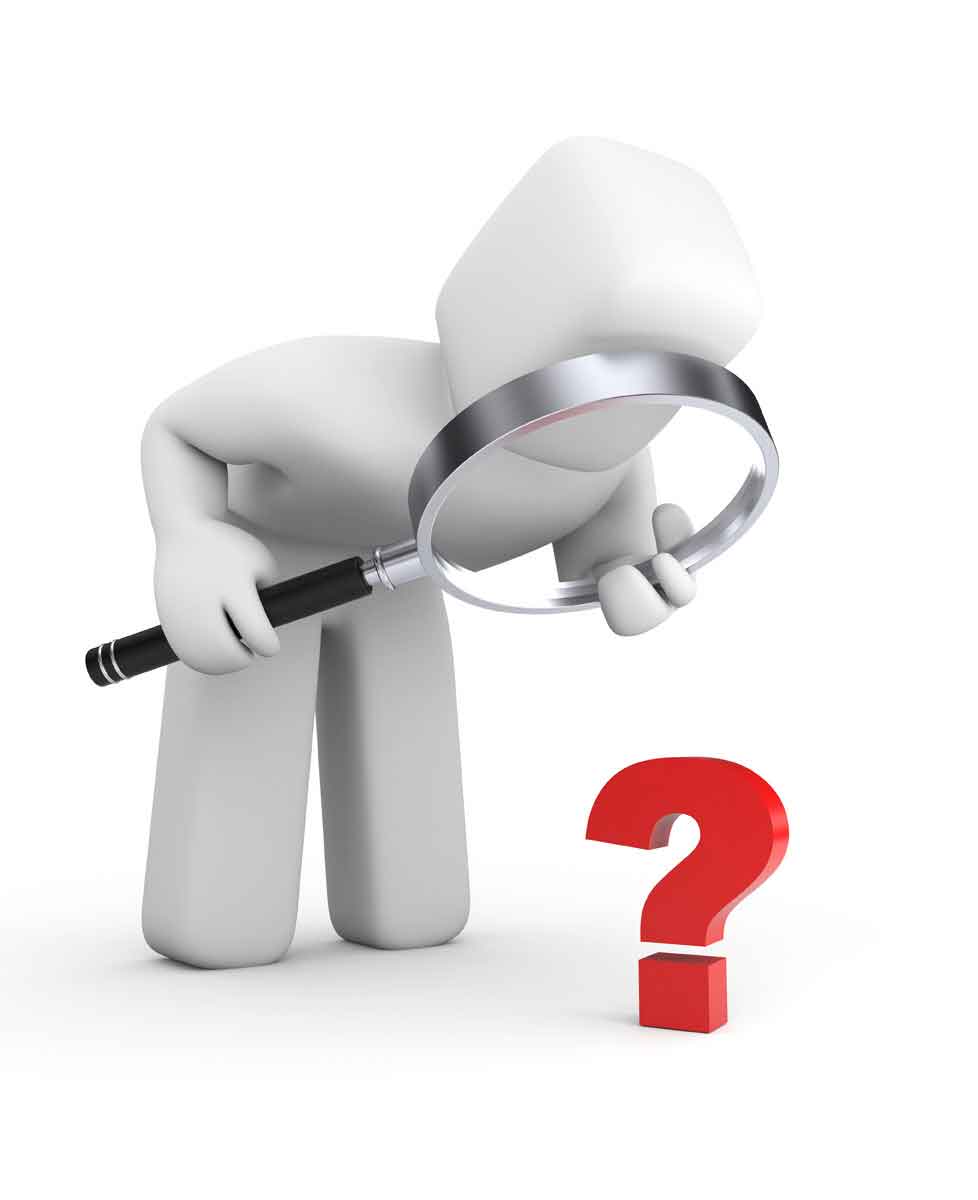 لنتذكر معًا عناصر عملية الاتصال الناجحة :
يقابلها في عملية التدريس:

معلم أو متعلم .
محتوى الدرس.
لغة لفظية أو غير لفظية.
معلم أو متعلم .
تغذية راجعة.
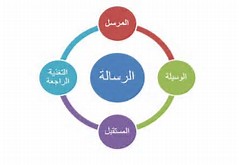 (عملية اتصال أو تفاعل بين شخصين أو أكثر ،يؤثر كل منهم في الآخر ،من خلال الأفكار المتبادلة بينهم ،فيتم تعلم شيء ما بواسطة عملية التفاعل هذه).
التفاعل اللفظي وأهميته :
يمثل التفاعل اللفظي للمعلم مهارة من أهم مهارات تنفيذ التدريس ,إذ يتوقف عليها نجاح عملية الاتصال في الموقف التعليمي.
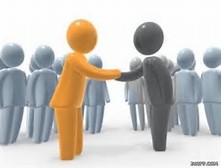 دراسة فلاند رز للتفاعل اللفظي داخل الصف:
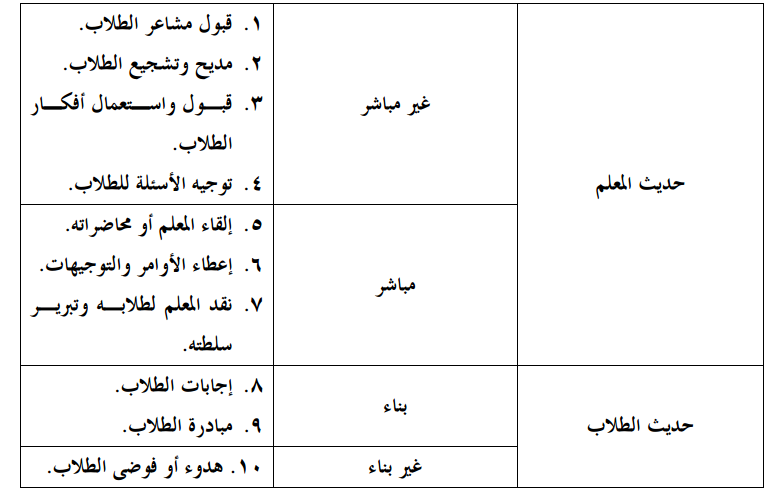 التفاعل غير اللفظي

يمكن تقسيمه إلى نوعين :
1- مقصود...(النوع السائد في عملية التعليم )

2- تلقائي...
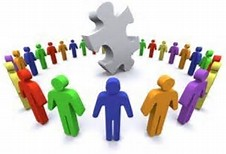 أهم المهارات الفرعية المكونة لمهارة التفاعل اللفظي وغير اللفظي:
تمتع المعلم بطلاقة لغوية.
تنويعه لصوته.
سماعه لأفكار المتعلمين وقبولها وتطويرها.
قبوله لمشاعرهم والتعامل معهم بلطف.
تشجيعهم باستمرار.
طرح أسئلة حول المادة والإصغاء لإجاباتهم.
نقده لهم بهدف تعديل سلوكهم إلى الأفضل.
حثهم على التفاعل والمشاركة .
توظيف الحركة والرموز غير اللفظية في توصيل المطلوب.
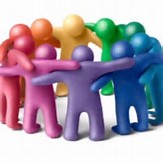 سابعا : مهارة إثارة الدافعية
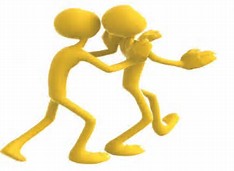 ماهو مفهوم الدافعية بشكل عام ؟
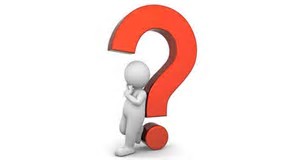 مفهوم الدافعية للتعلم :
حالة داخلية لدى المتعلم تدفعه إلى الانتباه للموقف التعليمي ،والإقبال عليه بهمة ونشاط مع الاستمرار في هذا النشاط حتى يتحقق التعلم.
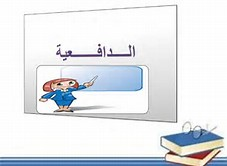 (هذا المعلم ماهر في  إثارة دافعية طلابه للتعلم ) ما المقصود بهذه العبارة؟؟؟
إذًا تتمثل هذه المهارة في (مجموعة السلوكيات التدريسية التي يقوم بها المعلم،بسرعة ودقة، بغرض إثارة رغبة هؤلاء المتعلمين في تعلم موضوع ما،وتحفيزهم على القيام بأنشطة تعليمية ذات صلة بهذا الموضوع،والاستمرار فيها حتى تتحقق الأهداف ويتم تعلم الموضوع).
أساليب زيادة الدافعية للتعلم
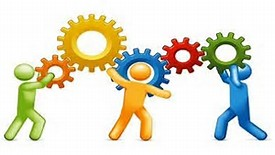 أهم المهارات الفرعية المكونة لمهارة إثارة الدافعية:
تشجيع المتعلمين للتعلم بأساليب تربوية شائعة.

إبراز قيمة العلم والتعلم في حياة الطلاب والمجتمع.

تحدي قدرات المتعلمين بمواقف ومشكلات تدفعهم للتفكير والتعلم .
4) إثارة الدهشة والفضول لدى المتعلمين كلما أمكن ذلك
5)إتاحة فرص كافية للنجاح أمام كل متعلم وفق قدراته.
6)اعتماد أساليب الدفع الداخلي للمتعلم كاستغلال ميوله واهتماماته.
7)الحركة،الإيماءات  ،الوسائط ،الأنشطة الممتعة،تحويل التفاعل البيئة،المكافآت.
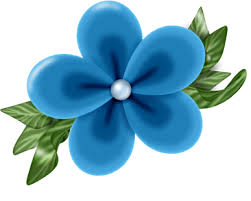 شكرا لحسن استماعكن...
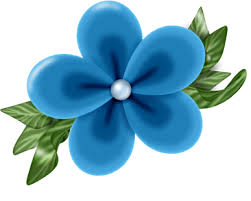